Начальные геометрические сведения
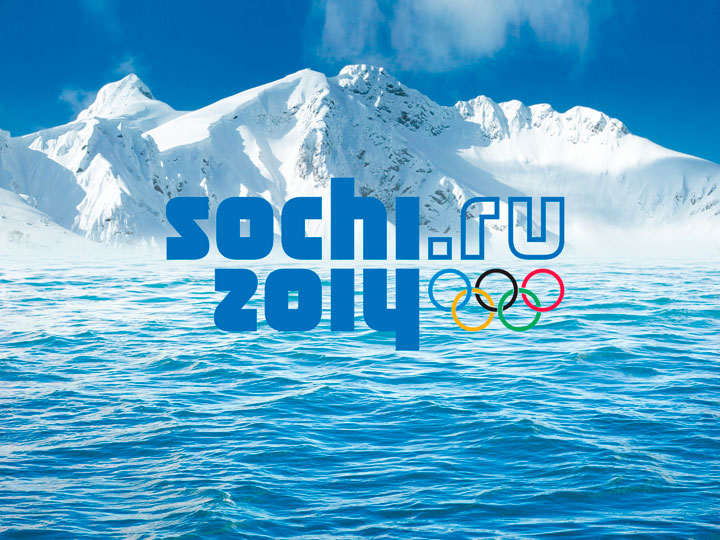 Центральный стадионНа нем собралось множество людей. С точки зрения геометрии – люди это …
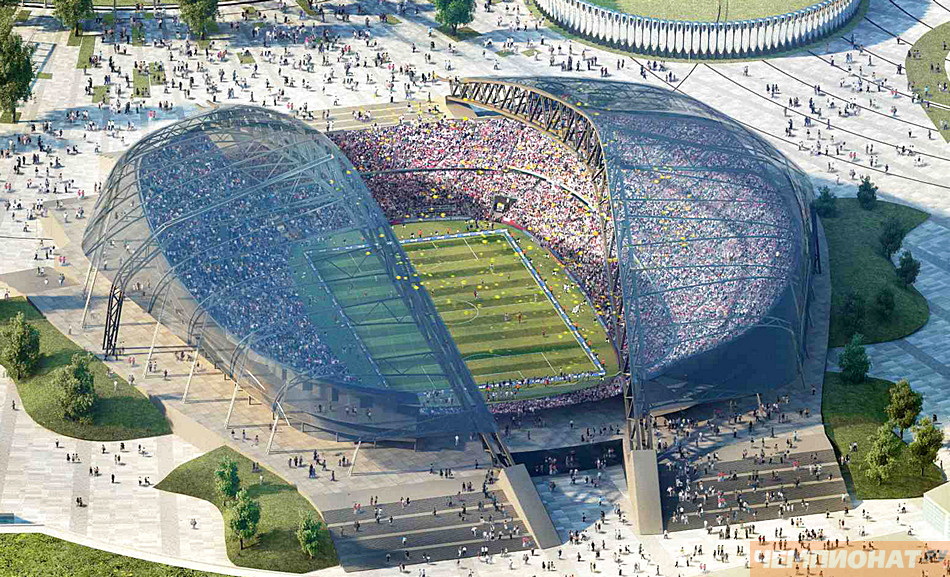 Центральная площадь Флаги на центральной площади с точки знания геометрии это …
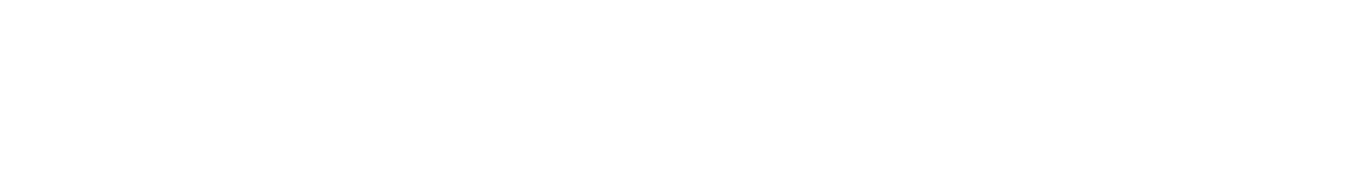 Олимпийские часы их верхушки напоминают острые …в
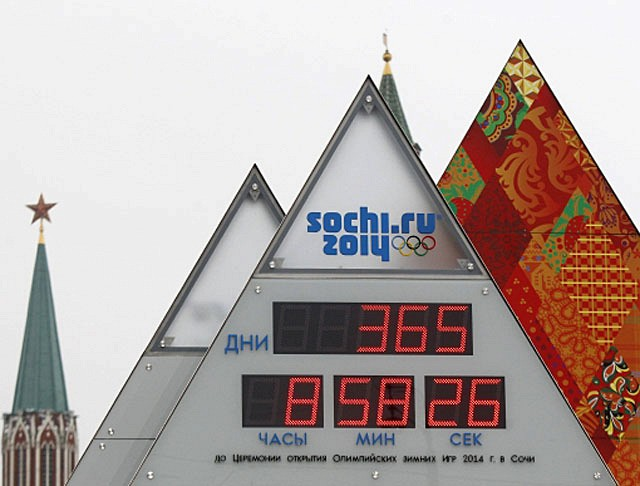 Канатная дорога  горнолыжного центра  «Роза Хутор» с точки зрения геометрии это …
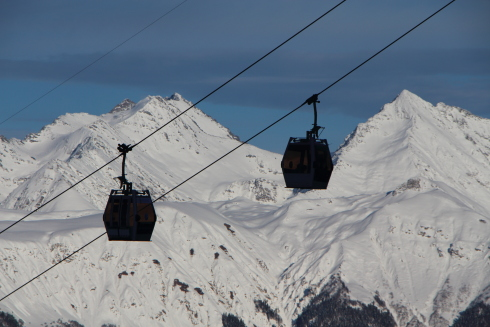 Пятый постулат Евклида
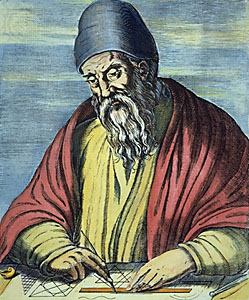 И если прямая, 
падающая на две прямые, образует внутренние и по одну сторону углы, меньшие двух прямых углов, то продолженные эти прямые встретятся с той стороны, где углы меньше двух прямых углов.
Переведите условие пятого постулата на геометрический язык (сделайте чертеж)
Пятый постулат Евклида
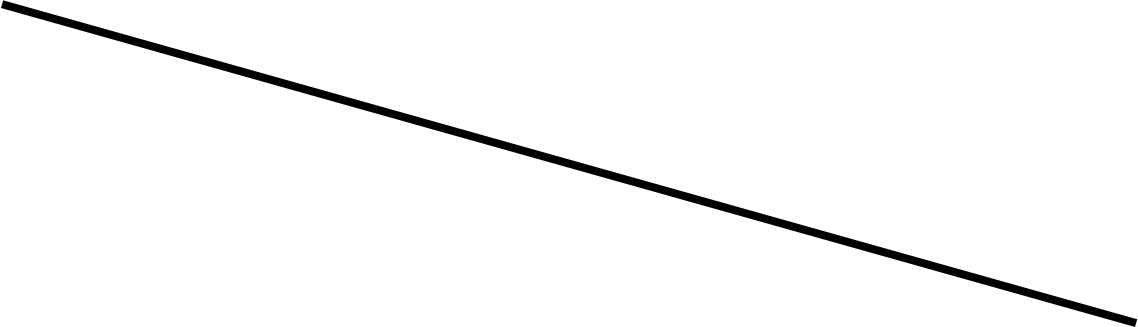 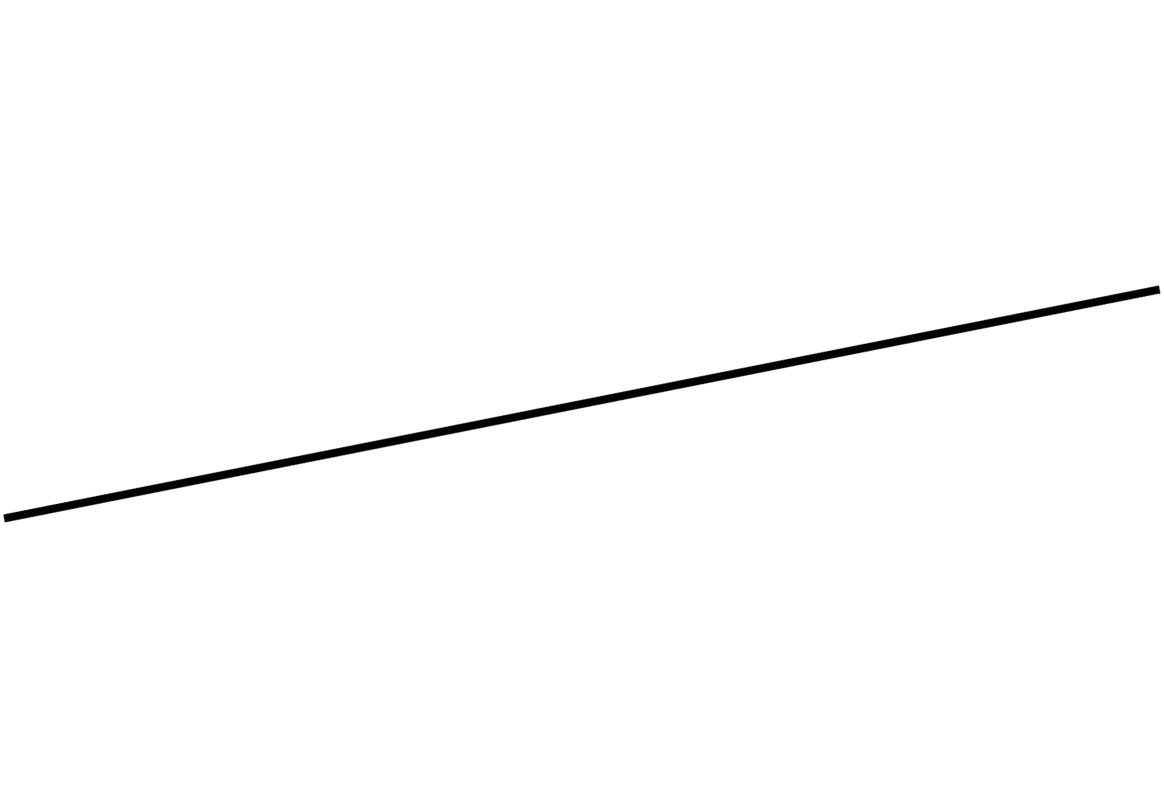 Сделайте описание на геометрическом языке, используя буквы и символы.

Какие углы здесь образовались?
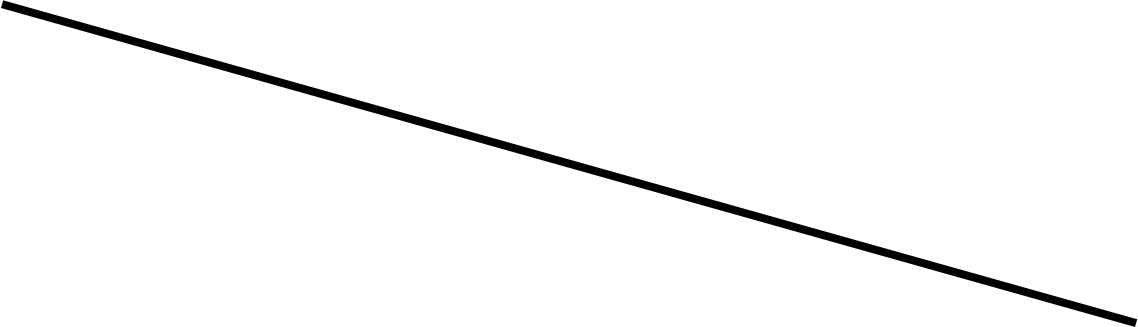 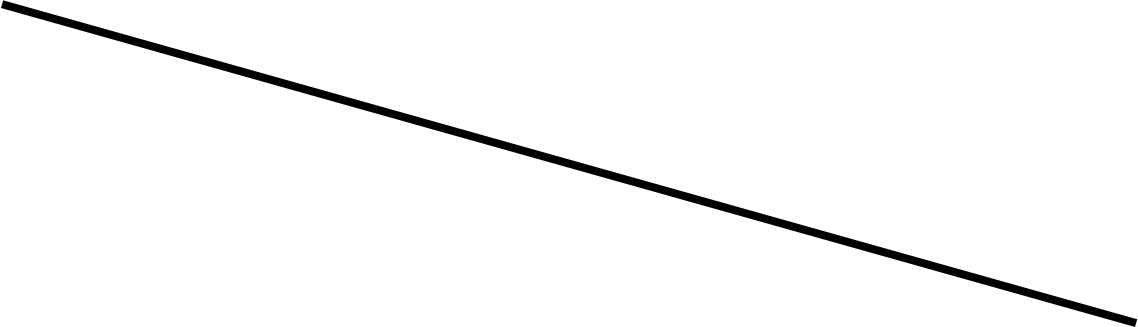 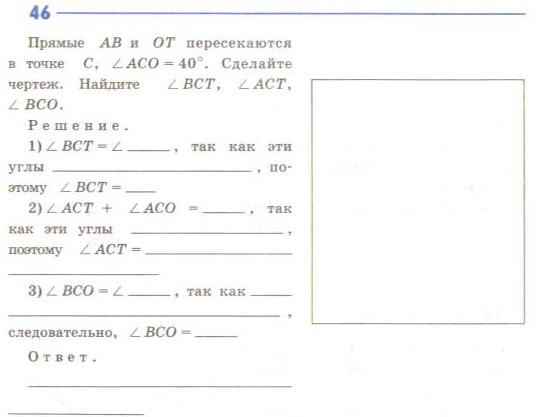 АСО
  вертикальные
               40˚
180˚
смежные
 180˚- 40˚= 140˚
АСТ
вертикальные 
                                  140˚
40˚; 140˚; 140˚
«Леопард»
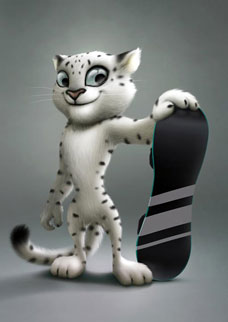 «голова»: 
            |x|= –(y – 7)2+2;  
«уши»: 
      2||x|–1|+|y–8,5|≤0,5;
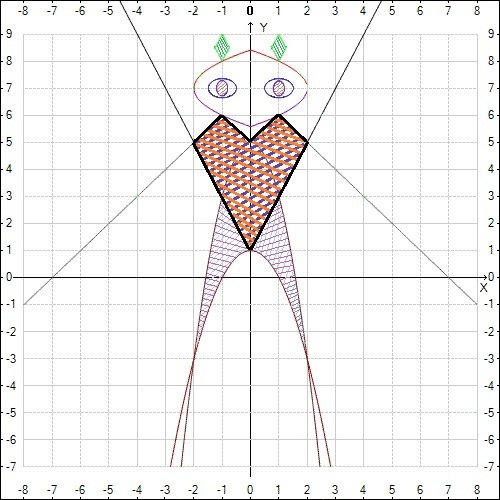 «Леопард»
«глаза»:
«туловище»:
«ноги»: